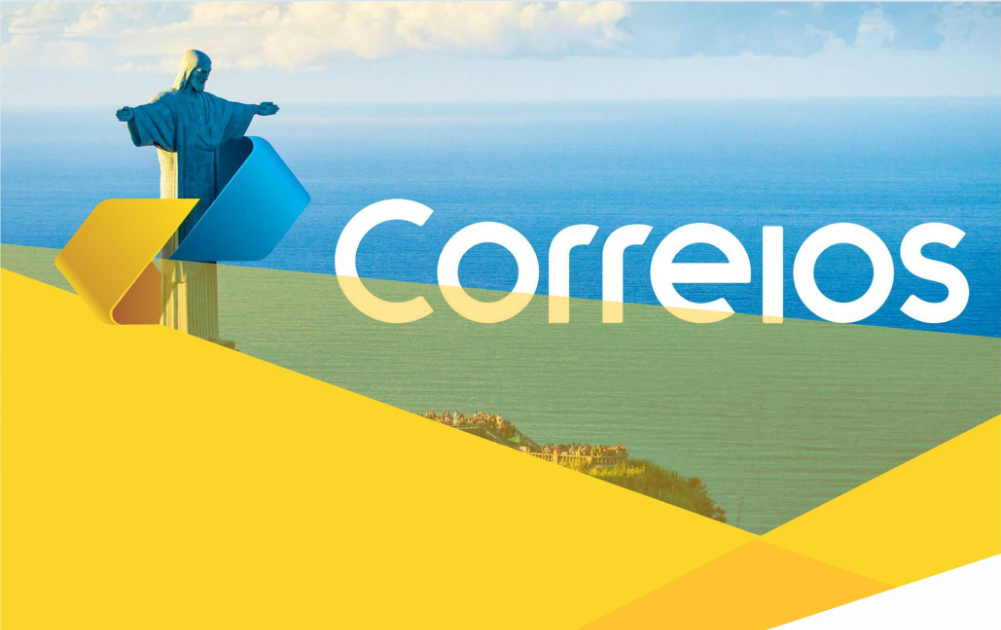 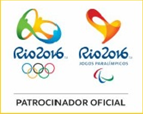 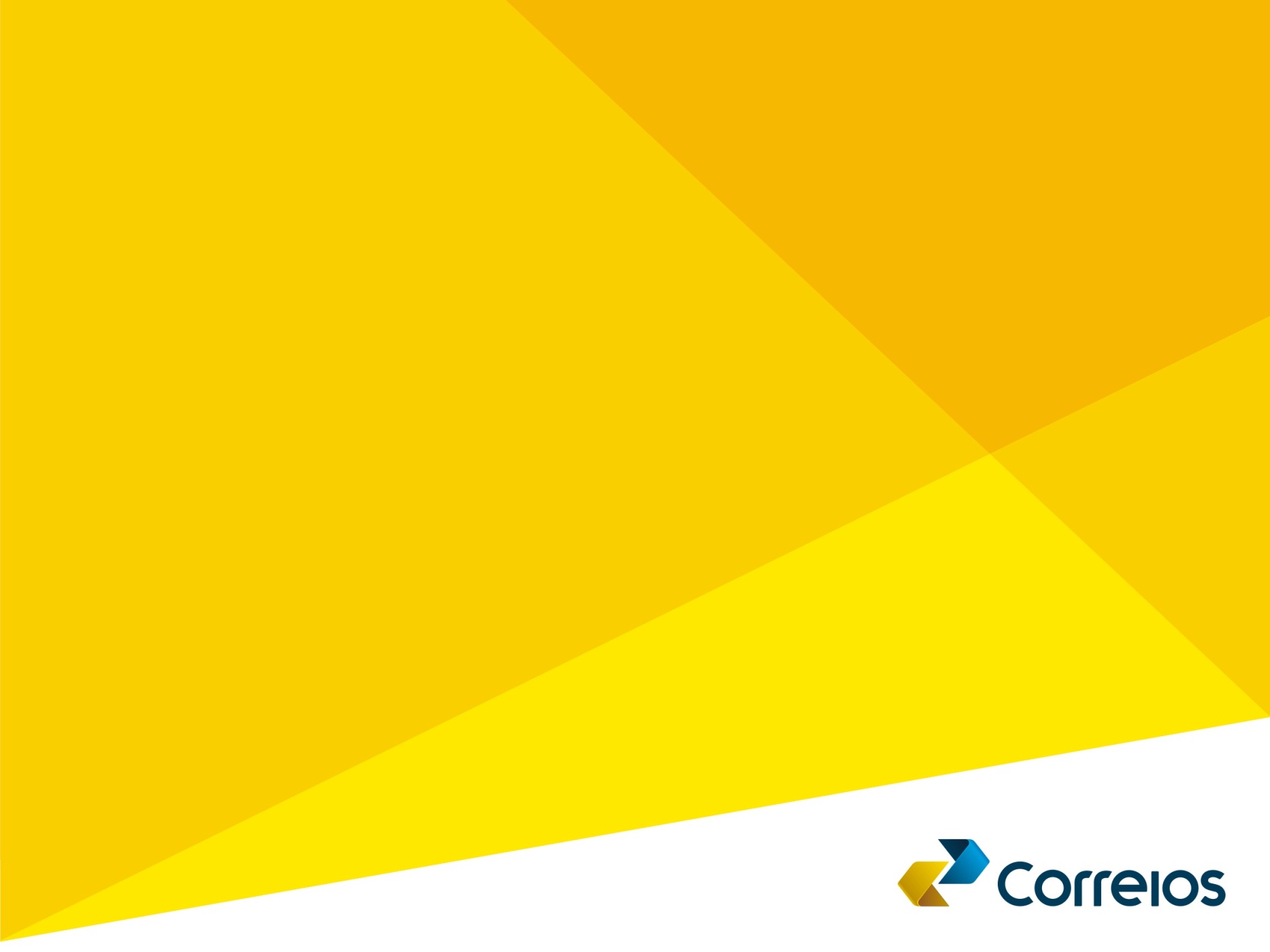 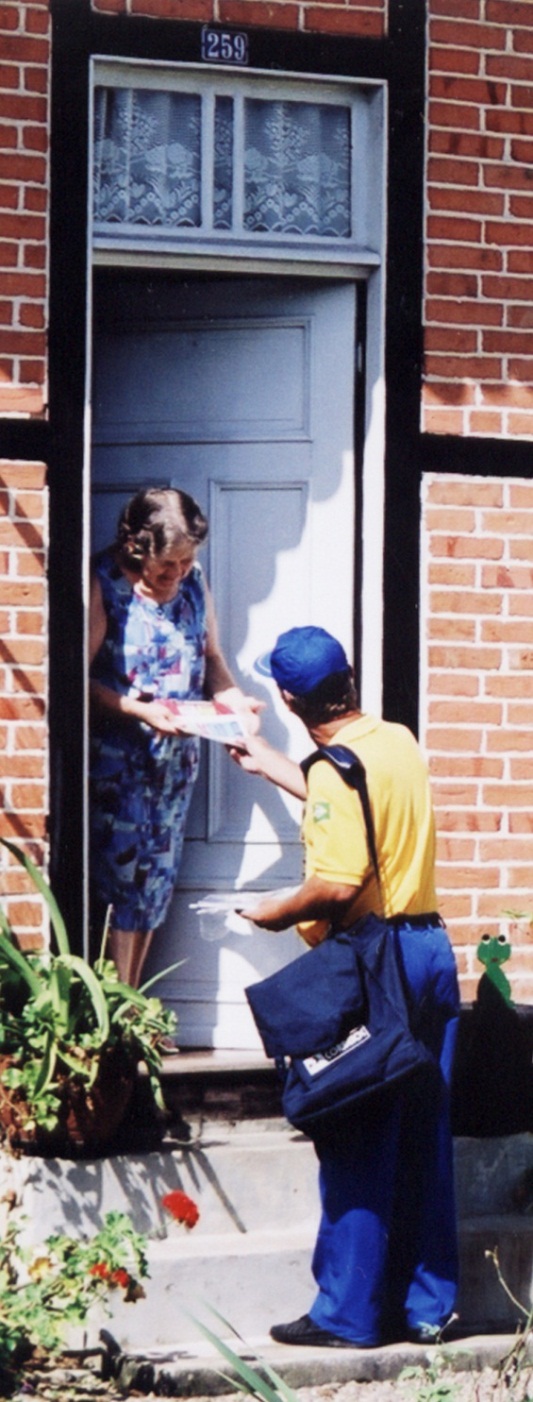 Soluções de
Comunicação e
Atendimento
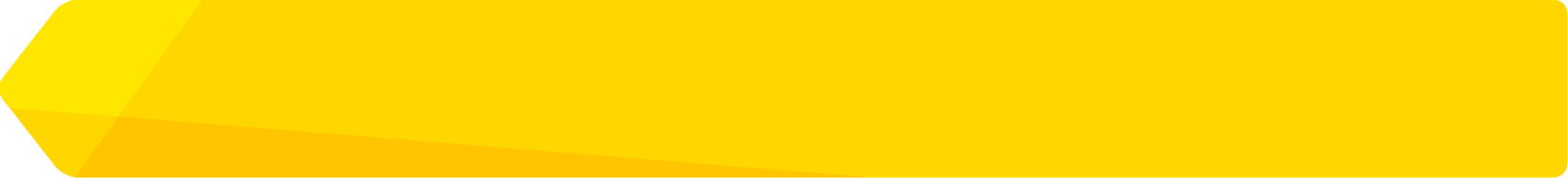 Confiança é tudo e mais um pouco
Correios
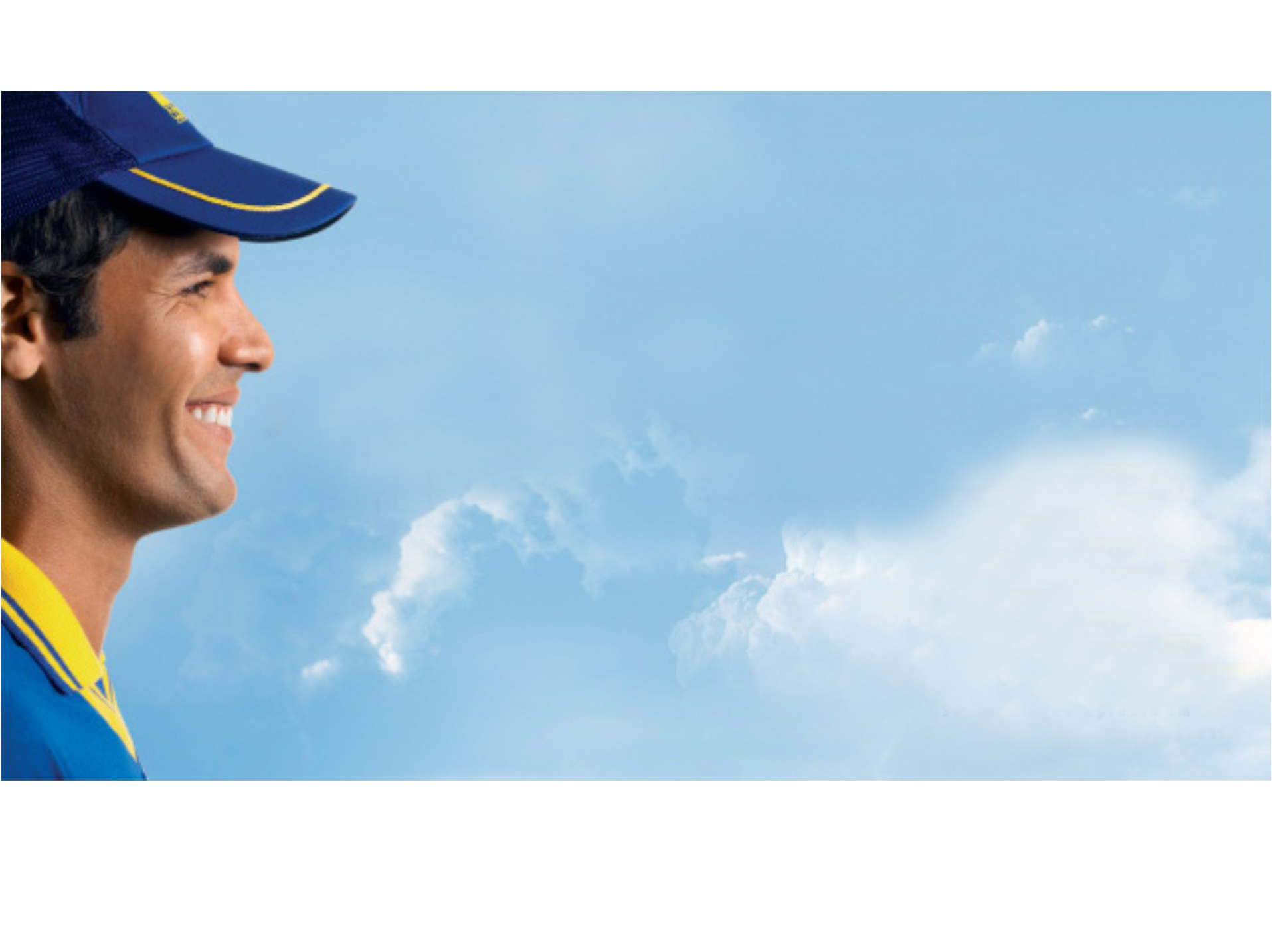 Instituição mais
confiável
do país!.
Fonte: IBOPE Inteligência
Carteiro
2º
profissional mais
confiável
no Brasil!.
Fonte: IBDES
[Speaker Notes: A distribuição é um dos fatores-chave de sucesso para uma boa ação de Marketing Direto. Nos Correios,  o carteiro é o profissional responsável por essa atividade e é reconhecido pela sociedade como 2º profissional mais confiável no Brasil (perde apenas para os bombeiros), conforme IBDES (Instituto Brasileiro de Desenvolvimento Econômico e Social). A organização que utiliza um profissional e uma empresa reconhecidos, como seu fornecedor, agrega mais valor para a sua comunicação.]
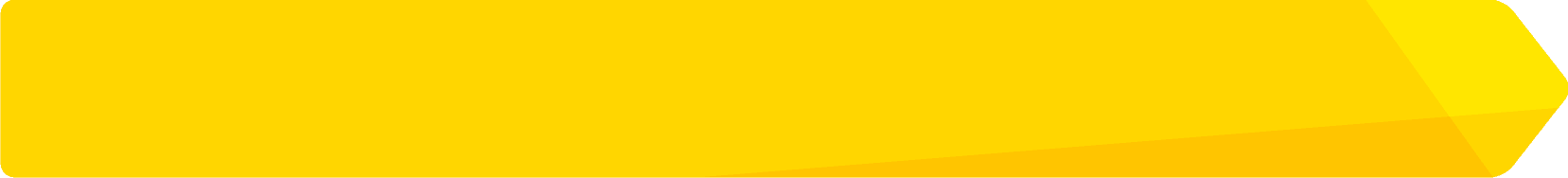 Proximidade e Possibilidade
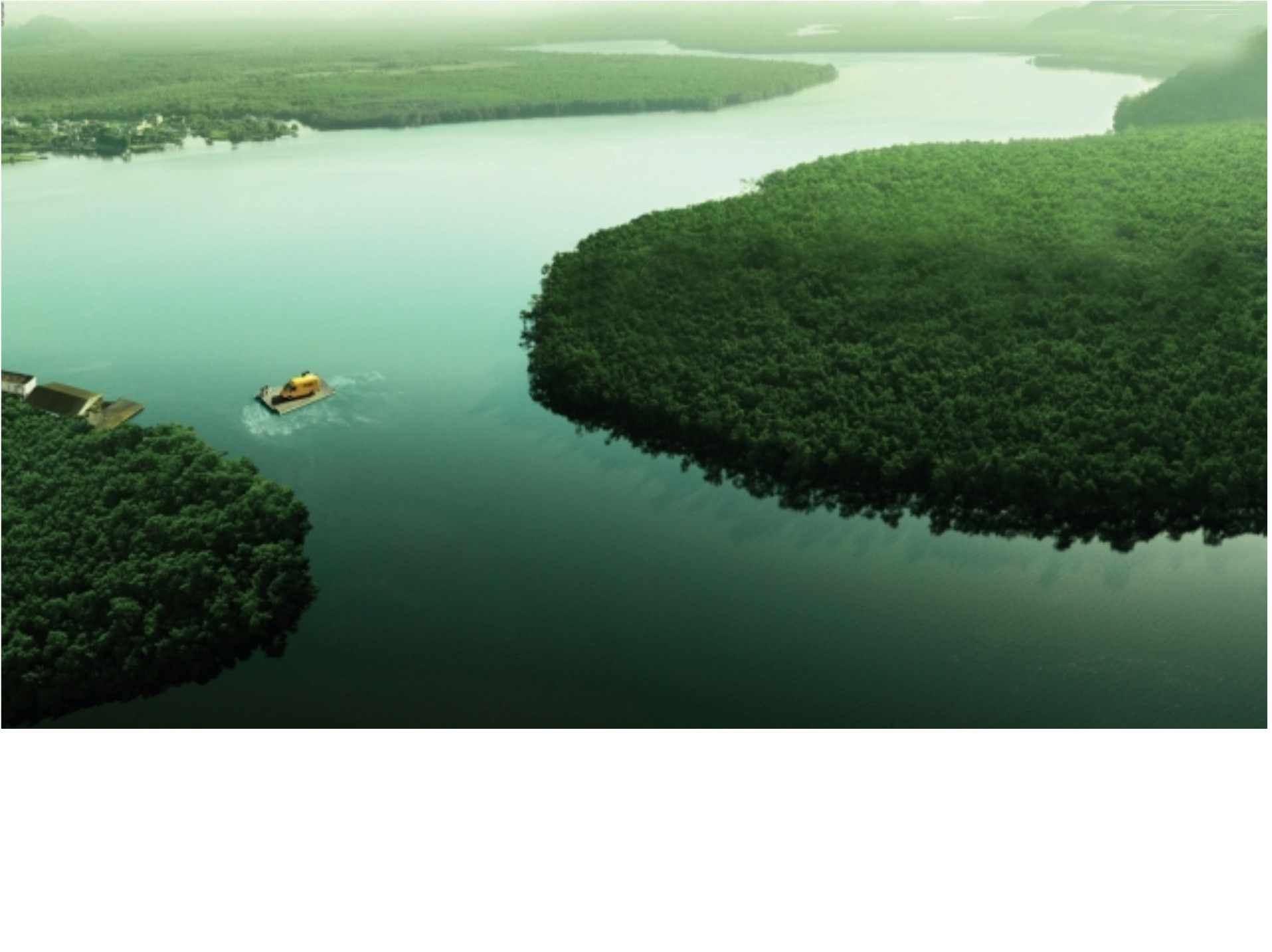 Presença em todos os municípios
[Speaker Notes: 125,4 mil empregados
16 mil pontos de atendimento
25,8 mil veículos
36 milhões de objetos distribuídos por dia
9 bilhões de objetos entregues por ano]
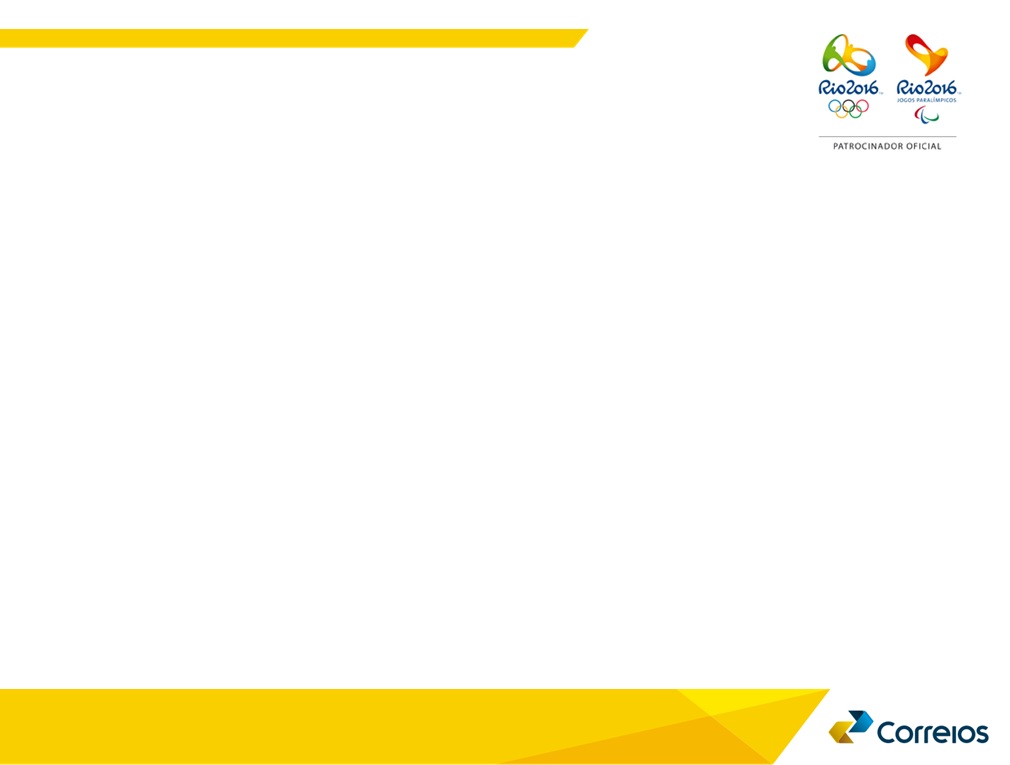 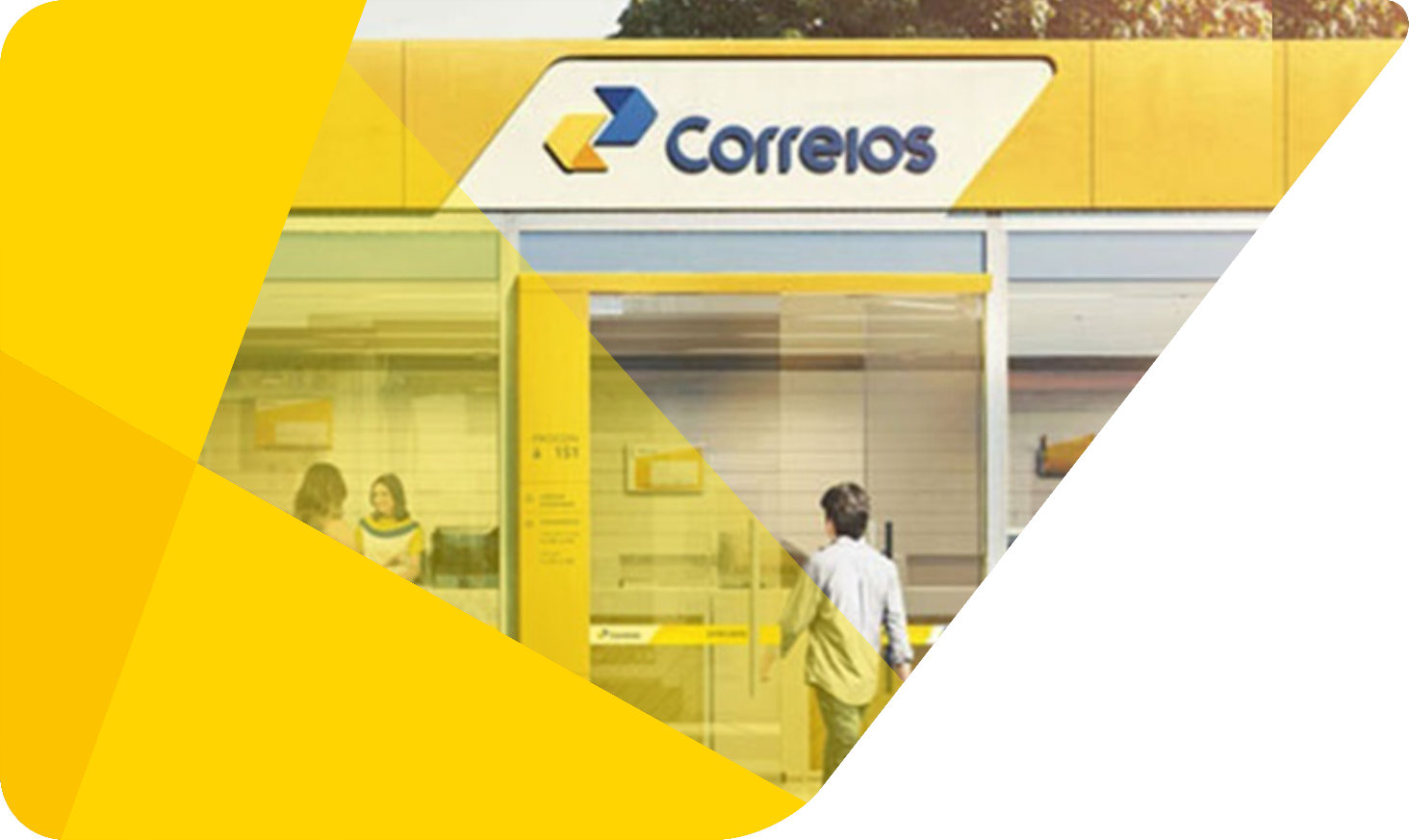 Soluções
de comunicação
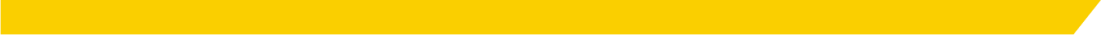 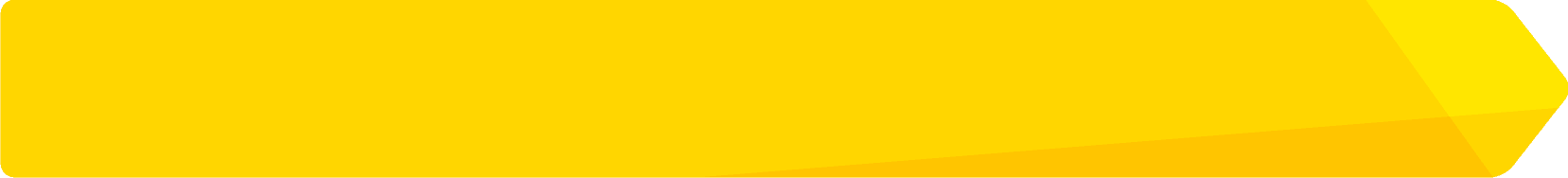 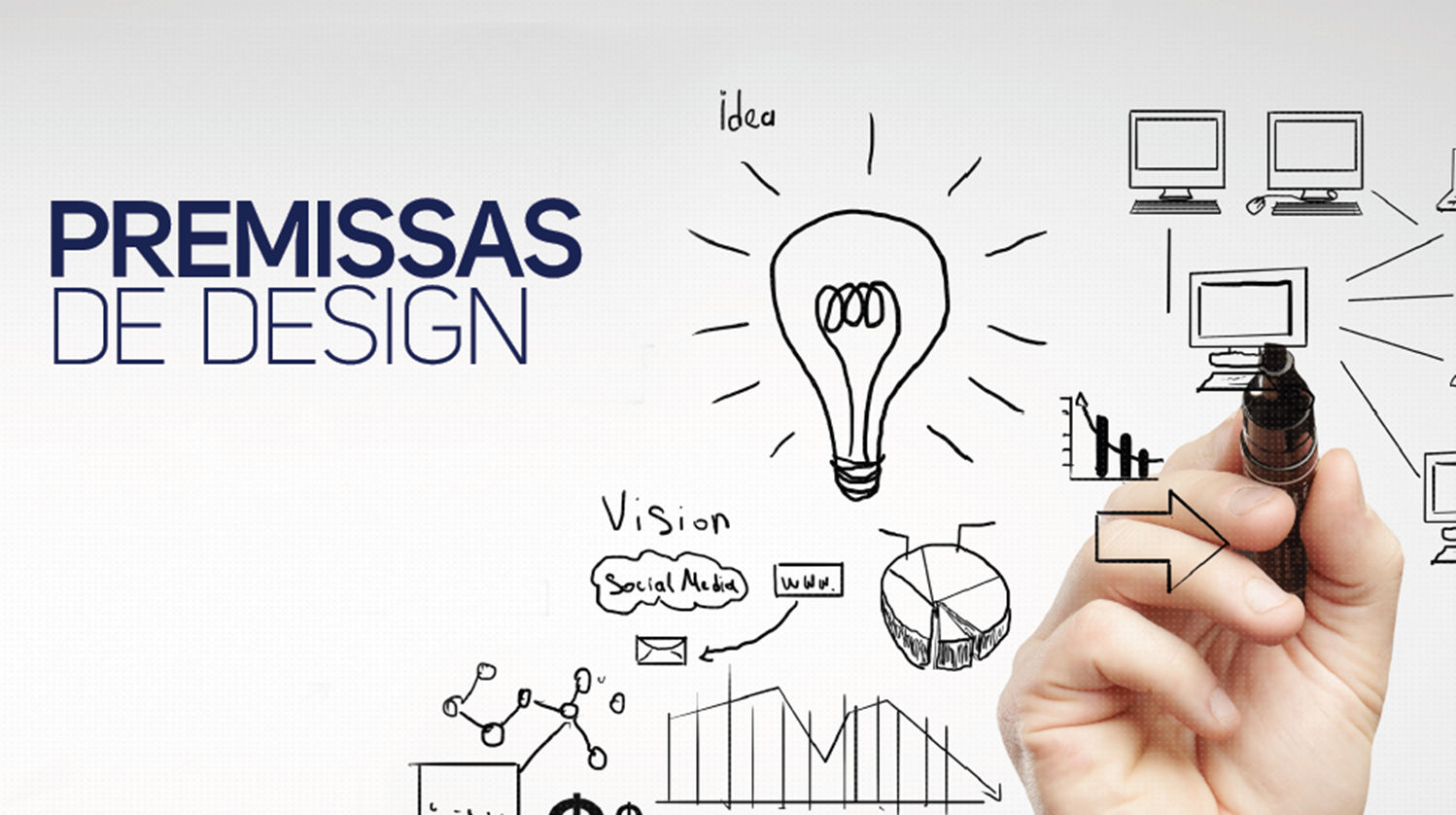 O que podemos fazer
pelo Órgão?
Divulgação e orientação
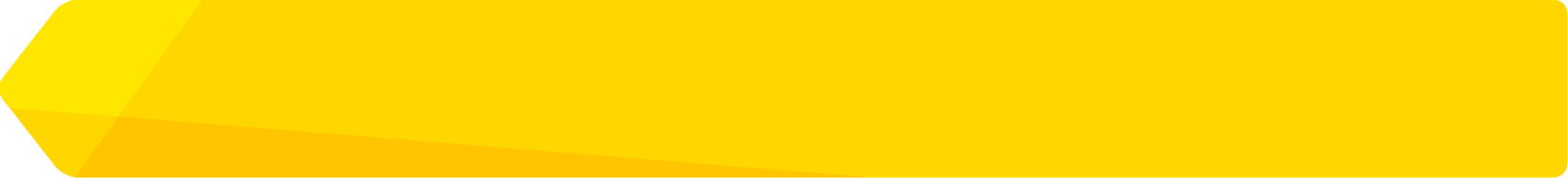 Lançamento de campanhas 
Programas governamentais
Ações de conscientização
Comunicar situações/períodos críticos
Pesquisas de opinião pública
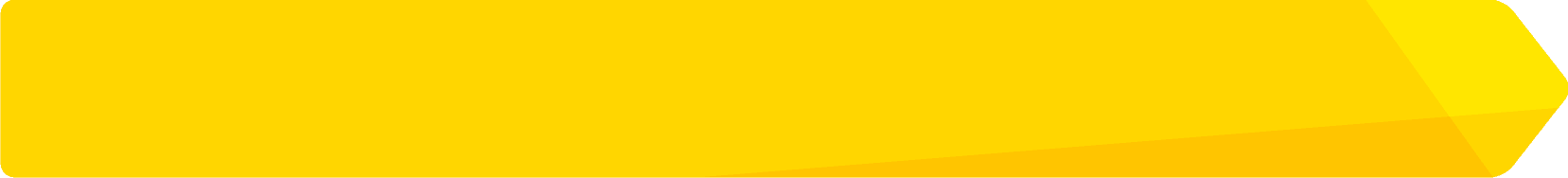 O Poder da Mala Direta
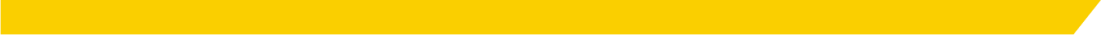 ABREM AS MALAS QUE RECEBEM
É direta
É flexível
Desperta interesse
Não é invasiva
É mensurável
É segmentável
LÊEM TODAS
DESEJAM RECEBER EM MAIOR QTDE
Fonte: ABEMD
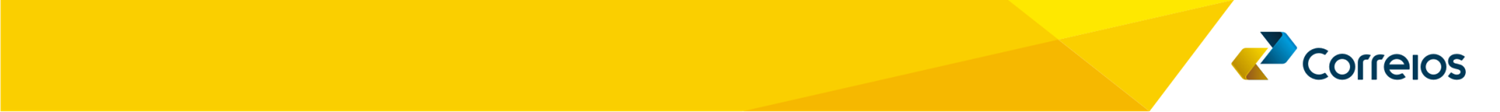 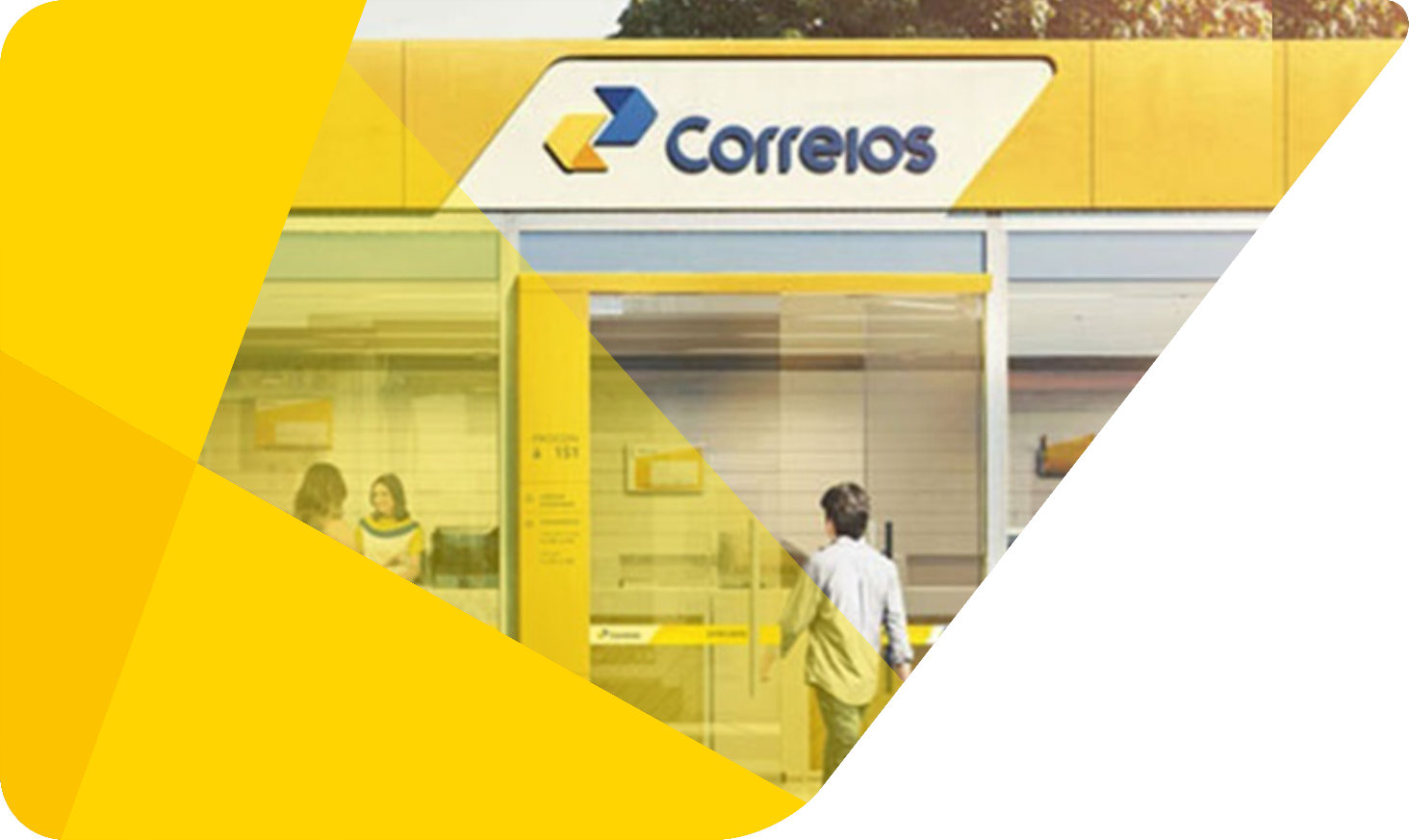 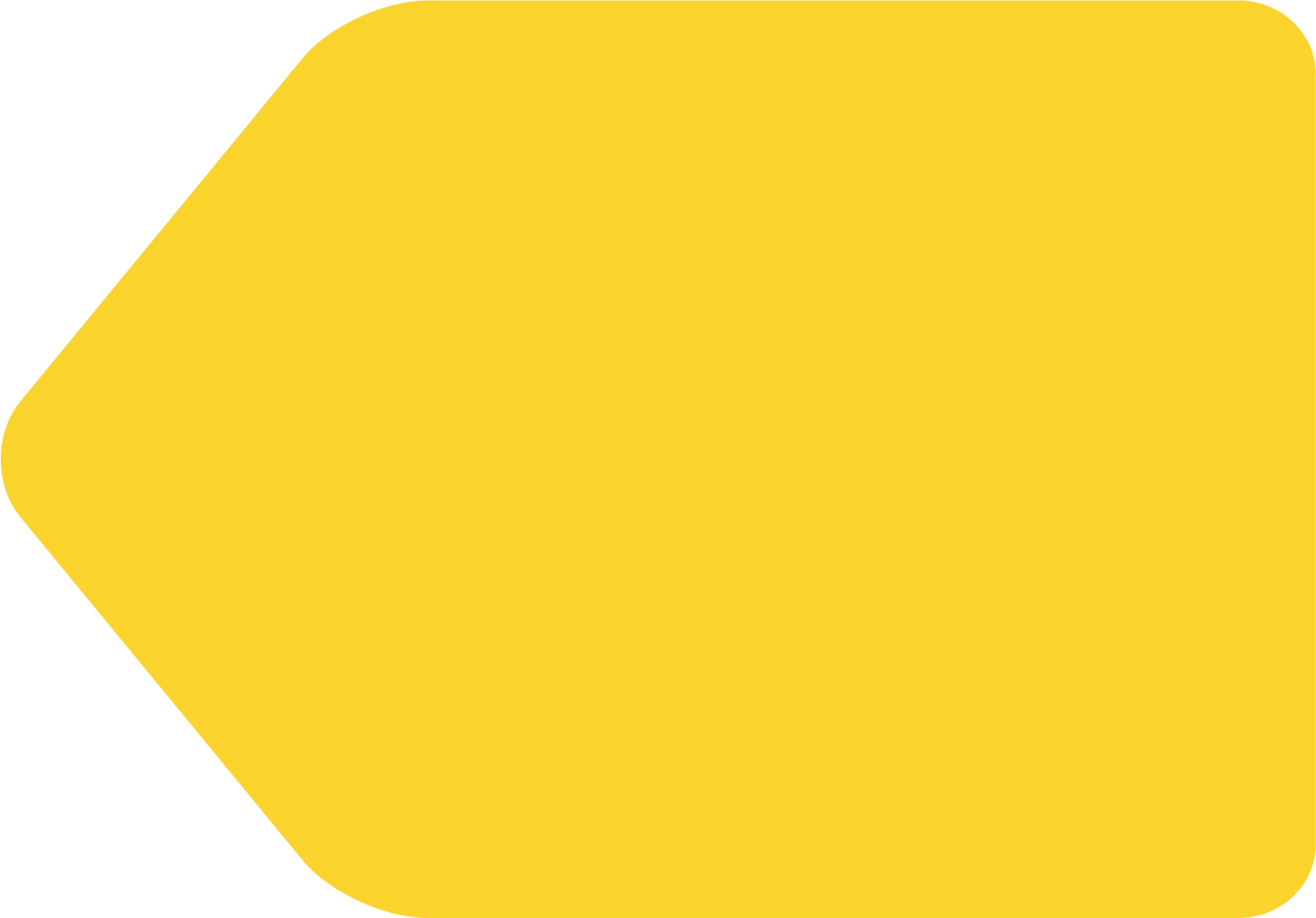 Mala Direta
Domiciliária
Interna:
Display
Caixa Postal
Atendimento
Modalidades
[Speaker Notes: Interna: distribuída pelo atendente, no saguão da agência, em displays e em caixas postais. 

BENEFÍCIOS DA MALA DIRETA DOMICILIÁRIA:
:: Maior interação com a população; 
:: Ampliar a audiência dos sites e o acesso às políticas públicas; 
:: Possibilidade de desenvolver ações em setores específicos de forma direcionada; 
:: Construir um mailing atualizado.]
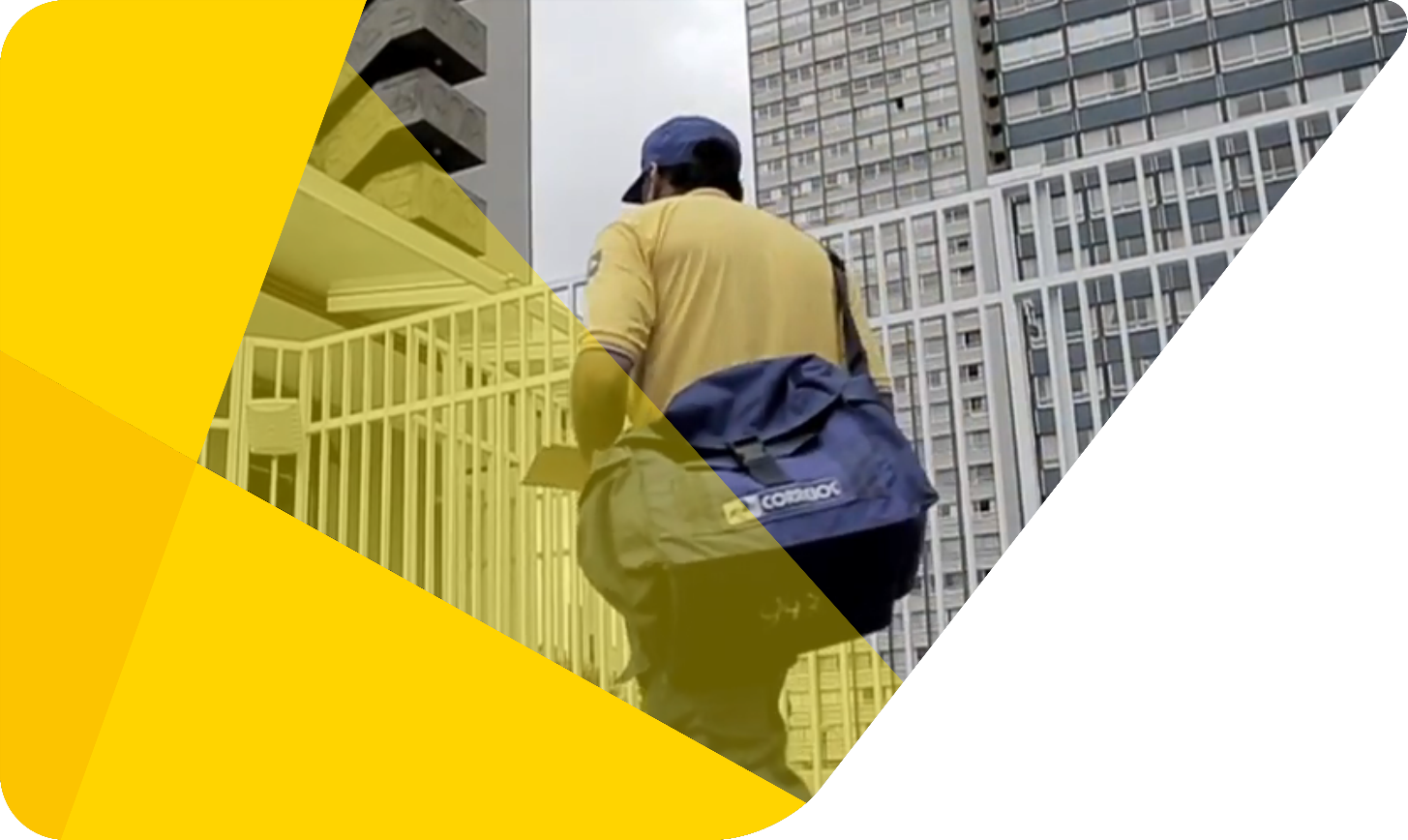 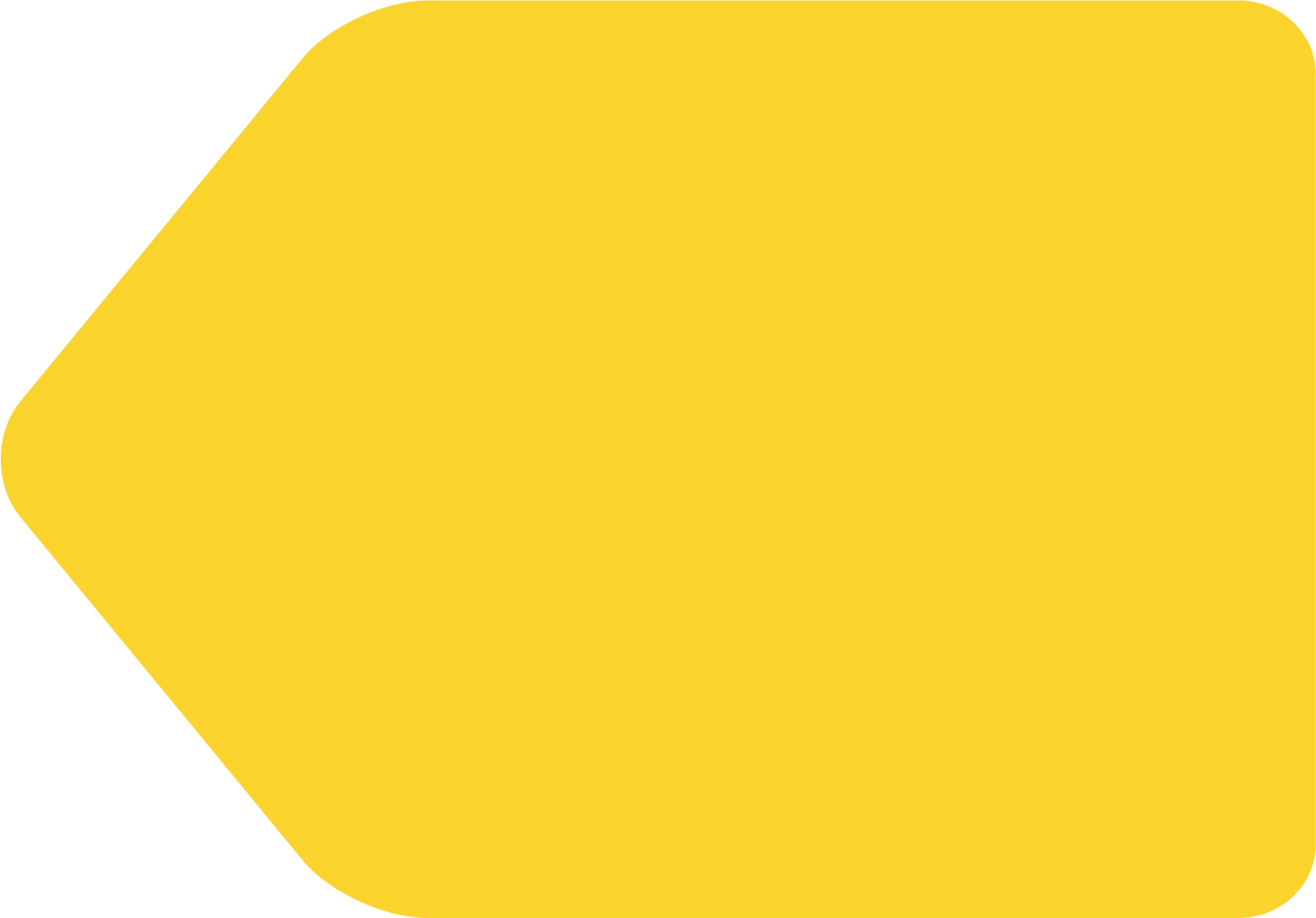 Mala Direta
Domiciliária
Externa:
Seletiva
Aleatória
Modalidades
[Speaker Notes: Seletiva: a mala é entregue de acordo com a segmentação escolhida, que pode ser da seguinte forma: distribuição somente em comércio (sem escolher ramo de atividade) ou só em residências, pode escolher determinadas cidades, bairros, ruas, pode ser em todos os domicílios.
Aleatória: de acordo com a percorrida do carteiro, ou seja, a mala é entregue somente nos pontos onde existe outra correspondência a ser entregue.

VANTAGENS DA MALA DIRETA DOMICILIÁRIA:
:: Aceita a inclusão de brindes e amostras
:: Entrega segmentada por bairros
:: Precificação diferenciada por milheiro
:: Desconto por volume a partir de 20 mil objetos
:: Possibilidade de inclusão de carta-resposta]
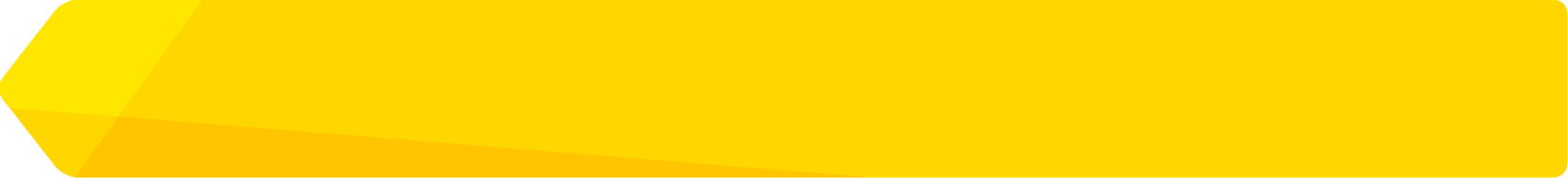 Mala Direta Não Endereçada
Não requer mailing
Entrega porta a porta
Custo reduzido e desconto por volume
Seleção por região de interesse
Fácil contratação
Distribuir peças já produzidas*
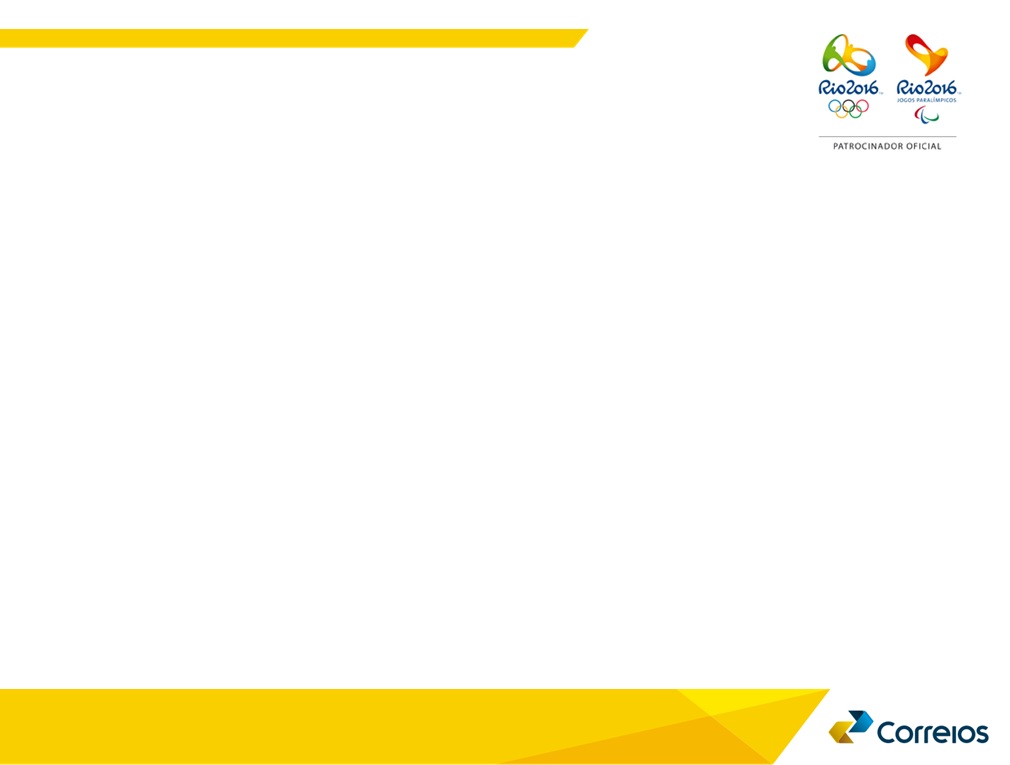 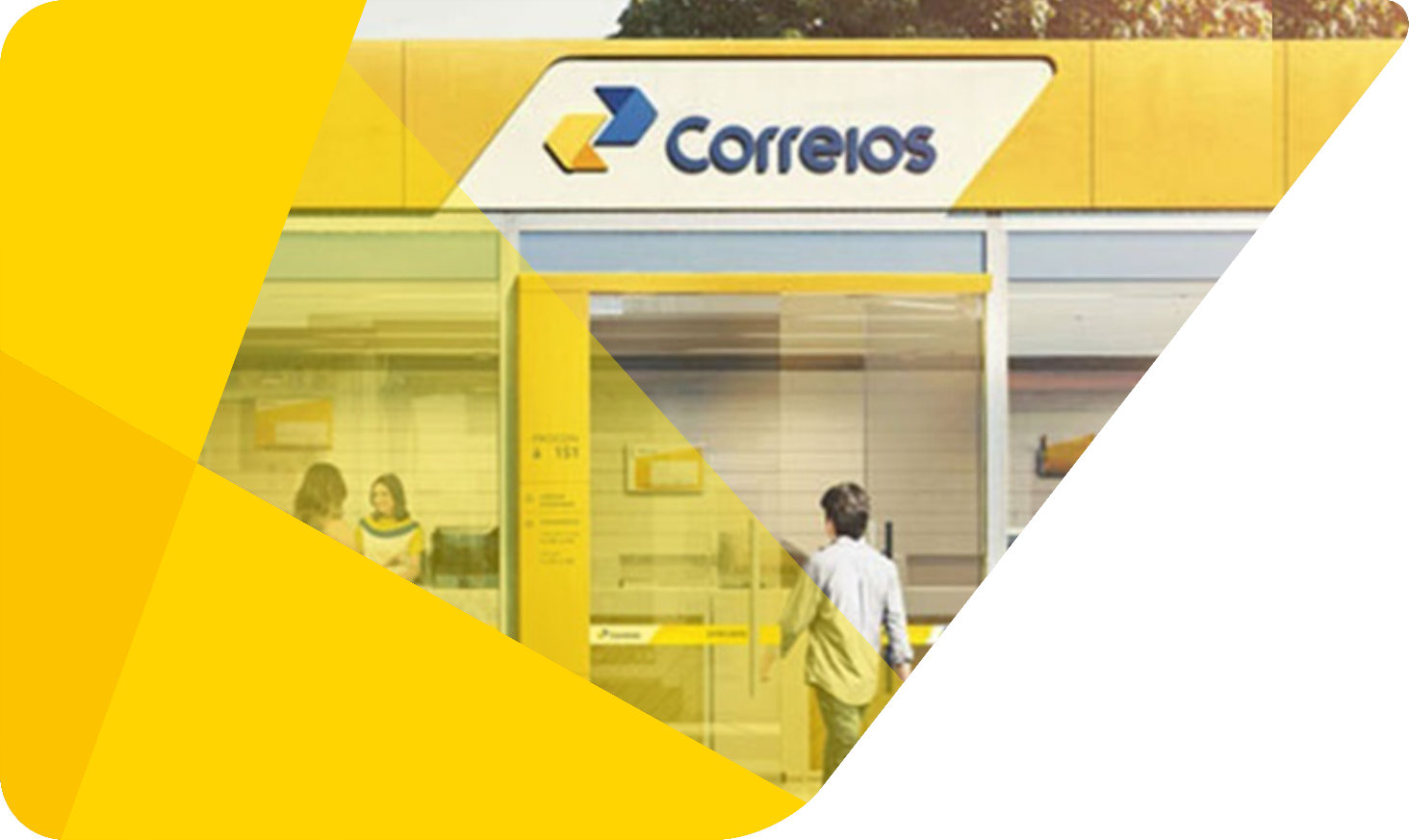 Soluções
de atendimento
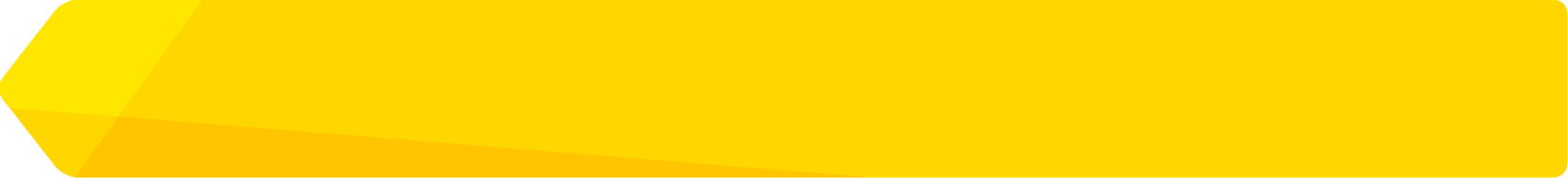 Recebimento de contas
Recebimento em agências automatizadas
Pagamento de conta em dinheiro ou cheque*
Carnês ou boletos padrão FEBRABAN
Formalização por meio de contrato
Repasse eletrônico das informações das contas
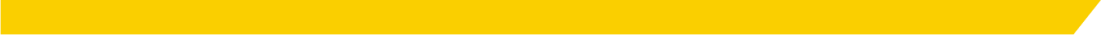 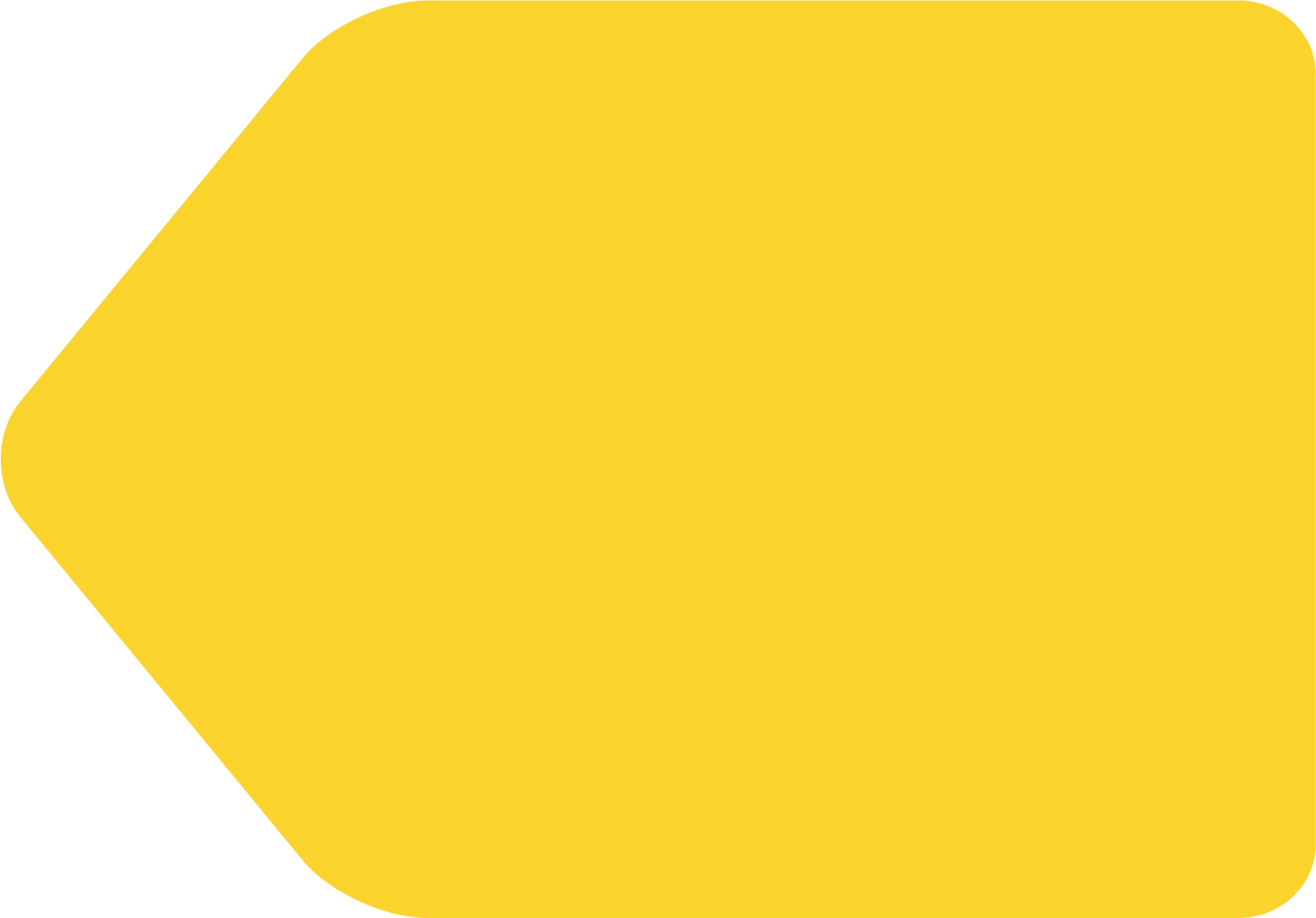 Podemos fazer
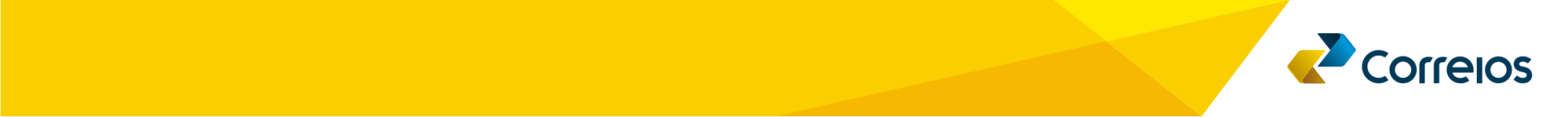 muito mais
juntos!
Alan Rocha Lobo
alanlobo@correios.com.br
Ger. Corporativa de Vendas para o Governo
[Speaker Notes: Inserir logo do cliente ao lado da logo dos Correios]